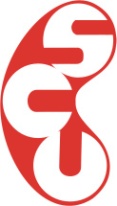 Participación de la SCU en el XXXI CONGRESO DE LA CONFERACIÓN AMERICANA DE UROLOGÍA
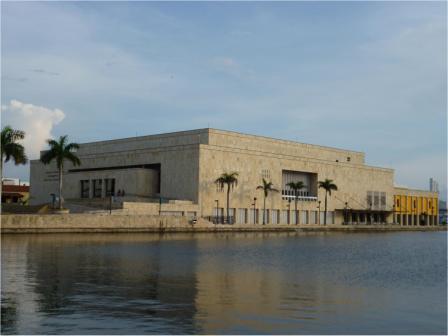 RELATORIA
XXXI CONGRESO DE LA CONFERACIÓN AMERICANA DE UROLOGÍA
RELATORIA
Aspectos Generales Organizativos.
Relatoría:
Litiasis y Endourología. Prof. Mariano Castillo. HHA.
Urooncología. Disfuncion Sexual Masculina. Urodinamia. Prof. Javier Rivero Ojeda.  CIMEQ
Laparoscopía Urológica. Prof. Tania Gonzalez. CCE
Noticias y Gestiones de la Sociedad Cubana de Urología. Prof. Octavio De La Concepcion. Pdte de la SCU
CÁNCER DE PRÓSTATA.
DIAGNÓSTICO:
PSA total y libre.
US TRANSRECTAL Y BIOPSIA 
ECODIRIGIDA.
US. TRANSRECTAL Y BIOPSIA.
Necesidad de consentimiento informado.
Indicaciones de la biopsia.
Profilaxis: Resistencia a las quinolonas.
                    Aminoglucósidos en los diabéticos.
                    Cefalosporinas 3ra g.
                    Cultivo rectal para evaluar R/Q.????
                    Quinolonas orales.              
Uso de anestésicos rectales: 3-5cc lidocaina en el ángulo vésico-prostático cuidando a las VS. Igual en el ápice prostático.
US TRANSRECTAL Y BIOPSIA
Esquema de biopsia: 12 tomas. 
Informe por Anatomía Patológica: - Cada fragmento.
                                             - % de positividad.
                                             - Gleason.
Biopsias con atipia se recomienda realizar estudios de Inmunohistoquímica, esto varía el diagnóstico en un 35 % de las muestras.
2da Biopsia: PSAt –libre, Tacto Rectal: Sospechoso y PCA3 (de gran valor para repetir la biopsia).
US TRANSRECTAL Y BIOPSIA.
Aplicación del doppler en US eleva en un 25% las posibilidades de diagnóstico.
Aplicación de contraste (Levovist) mejora en un 10% el diagnóstico.
Combinar el contraste con la ELASTOGRAFIA, US en 3ra dimensión y la RMI.
Utilizar Dutasteride 14 días antes favorece a elevar las zonas sospechosas por reducción de tejido y vascularización.
Utilizar Vardenafil 20 mg 1h antes de la biopsia aumenta la vascularización pero disminuye los vasos en la zona periférica.
US TRANSRECTAL Y BIOPSIA.
RMI: estudios simples tienen un 75% de falsos positivos y 7 % de falsos negativos.
RMI con contraste y la utilización de la elastografía ayuda a perfeccionar el sitio de punción, aportando un 20% mayor de positividad.
Complicaciones: Desgarros del recto por las punciones.
RMI EN EL DIAGNOSTICO Y POSIBLE  RECURRENCIA.
Vinculación del estudio en casos de USTR y biopsia negativos y alta sospecha de tumor.
Utilización de la perfusión, difusión y espectroscopia eleva la positividad.
Muy útil en el estudios de los fallos de la radical.
Permite establecer una interrelación más estrecha con el sitio más sospechoso para la biopsia.
RMI  PROBLEMAS
Falsos positivos en estudios simples.
Aún difícil de establecer elementos en la zona transicional.
Experiencia del personal.
BIOPSIA POSITIVA.
Estadiar  y discutir conducta en grupos multidisciplinario (urólogos- oncólogos- radiólogos- radioterapeutas).
CONDUCTAS:
Observación: PSA bajo, Gleason menor de 6, mayor de 75 años,etc.
Prostatectomía radical: Abierta, laparoscópica, robótica.
Radioterapia: Braquiterapia, Acelerador lineal.
Crioterapia.
HIFU.
Sistema Tookad en fase de experimentación. (Ver  mas adelante)
Tratamiento hormonal con radioterapia.
Orquiectomía.
Nuevos detalles:
Elevar la disección de los ganglios a Iliaca común y bifurcación aórtica.
Bolqueo hormonal T3-T4 más de 2 años con LH-RH.
PSA >1 post-radical utilizar RT precoz (0,2-0,4).
Drogas en la Hormono Resistencia: Docetaxel- Cabacitaxel.
Inmunoterapia: Sipulevech ($300 000).
Nuevos detalles:
Para el dolor: Zometa, Devosumab, Alphedryl.
Hormonal: Abiraterone, Enzalutamide.
En fase III TAK-700.
Radioisotopo 223: Sustancia ev luego de docetaxel que mejora la sobrevida (14 meses), reduce las lesiones metastásicas y mejora el dolor (Fase III).
SISTEMA TOOKAD. Lab. Stebabiotech.
Protocolo de trabajo en fase III en Europa.
Se iniciará en países de américa.
Ablación tumoral por fotodinamia.
Tookad: producto por vía EV que filtra a los 30 min.
Método: Luego de administrado el producto, se insertan agujas en el lóbulo positivo, bajo control de USTR y a través de estas se pasan las fibra de luz fotodinámica, lo cual favorece el cierre de los vasos sanguíneos y la necrosis del tejido.
SISTEMA TOOKAD.
Se recomienda en T1-T2 bajo grado ( gleason 6, PSA <10, T2a N0 M0).
Puede ser bilateral.
A los 7 días se comprueba por RMI el área de necrosis.
Se recomienda biopsia a los 6 meses.
Se puede combinar con otras terapias en caso de fallo o repetir tto.
Dosis 2-6 mg/kg.
Complicaciones: S. Miccional leve-moderado.
Utilizando: UK, Canadá, Francia, Holanda.
CARCINOMA RENAL.
Grupo multidisciplinario.
Etica frente a la lesión (observación). Crecimiento no mayor de 1cm por año.
Cirugía conservadora.
Téc. Q: Mínimo acceso.
Cirugía ampliada en la etapa avanzada: alta mortalidad, complicaciones, embolización.
Tto con Sunitib previo para citoreducción: Cirugía más compleja por la firbosis y adherencias a órganos vecinos.
Estudios con Sunitib y Surtime.
TUMORES DE VEJIGA.
Utilización de Mitomicín C post-RTU en tumores de bajo grado (2-6 horas).
Alerta sobre resultado dudoso de la citología en ptes que utilizan Mitomicín C.
Utilización de Hervix-fotodinamia en el diagnóstico y mejores resultados de la RTU.
BCG grado III  y CI ideal.
Gencitabine para los fallos.
HBP
Tratamiento con Láser:
     - Verde.
     - Thulium: - Enucleación.
                      - Vaporesección.
                      
Vaporización por plasma bipolar.
DSE
Utilidad de las estatinas para mejorar la oxigenación de los tejidos asociada al sildenafil.
Utilizar sildenafil por 6 meses en los ptes que sean tratados con radioterapia 25-50mg día.
Sildenafil 25 mg 2 meses antes de la cirugía de próstata.
Sildenafil 100 mg 2/v semana postq.
Nueva presentación de Cialis de 5 mg.
VEJIGA NEUROLÓGICA.
Estudios urodinámicos realizados por el médico.
Toxina Botulínica intravesical para los pacientes que no respondan a los medicamentos orales.
Neuromodulación.
Informaciones de las gestiones de la Sociedad Cubana de Urología.
Prof. Octavio De La Concepcion. Presidente de la SCU
Pago de la Membresia CAU. 2012-2014. 43 miembros. 35 SCU. 8 autofinanciados.
Asistencia a la Asamblea Directiva de la CAU.
Apoyo a las Actividades de la SCU. Congreso CAU. Peru.
Congreso Cubano de Urologia. Profesores Invitados. Instituciones Invitadas. Egresados de Cuba.
Relaciones con otras Sociedades.